Henderson County Early College High School
Inspiring Success
Who are we?
A 5 year program with the opportunity to earn a high school diploma along with an Associate’s transfer degree from Blue Ridge Community College
Tuition FREE! 
Books and tuition are free as long as you maintain a “C” average in your classes
The only costs are BRCC activity fees and lab fees
Many students are the first in their family to earn a college degree
We offer a small, personalized environment
200 students
6-7 teachers and 7-8 support staff
Student Expectations
BE HERE - Attending class everyday is vital to success in the program
BEHAVE - You’ll be working in a college environment so it is important to behave maturely 
BE ACCOUNTABLE - use your time wisely and turn in ALL assignments
Students must be able to complete honors and college level coursework, with support
Student Activities
Though we don’t offer sports or band, we do have many other opportunities for students to participate in: 
School Clubs - Young Scientists, Student Government, Key Club, Yearbook, Art Club, Running Club, Gaming Club, etc
Clubs are student-led and change depending on interest
School-wide events - Fall Festival, Spirit Week, Prom, etc
Blue Ridge Community College Clubs and Events
Field Trips
Community Service - All students are required to do at least 10 hours of community service a year
Application Process
We accept between 40-45 freshmen from across the county each year
STEP 1: Application
Complete and turn in ON TIME - we will not accept any late or incomplete applications
Applications must be completed by:
Student
Parent
Counselor
2 Teachers
Student Application DUE: Thursday, February 15
Teacher Recommendation and Student Records from Counselor DUE: Friday, February 23
Application Process
STEP 2 - Student Interviews
You will be notified about whether or not you made it to the student interviews in the beginning of March
Interviews will be held on March 14 between 4:30-5:30 or 6:00-7:00
Interviews will consist of:
Teacher Interviews
Student Interviews
On-Demand Writing
This is your chance to interview us as well in order to help you decide if this is the right fit for you
Important Dates
Recruitment Open House
Wednesday, February 7 from 5:00-6:00
At the Early College which is located on the BRCC campus in the Innovative High School, Parkhill Building
Applications DUE: February 15
Teacher Recommendations DUE: February 23
Student Interviews: March 14
Phone calls for Round 2 interviews will go out by March 1
Acceptance Decisions will by made by May 1
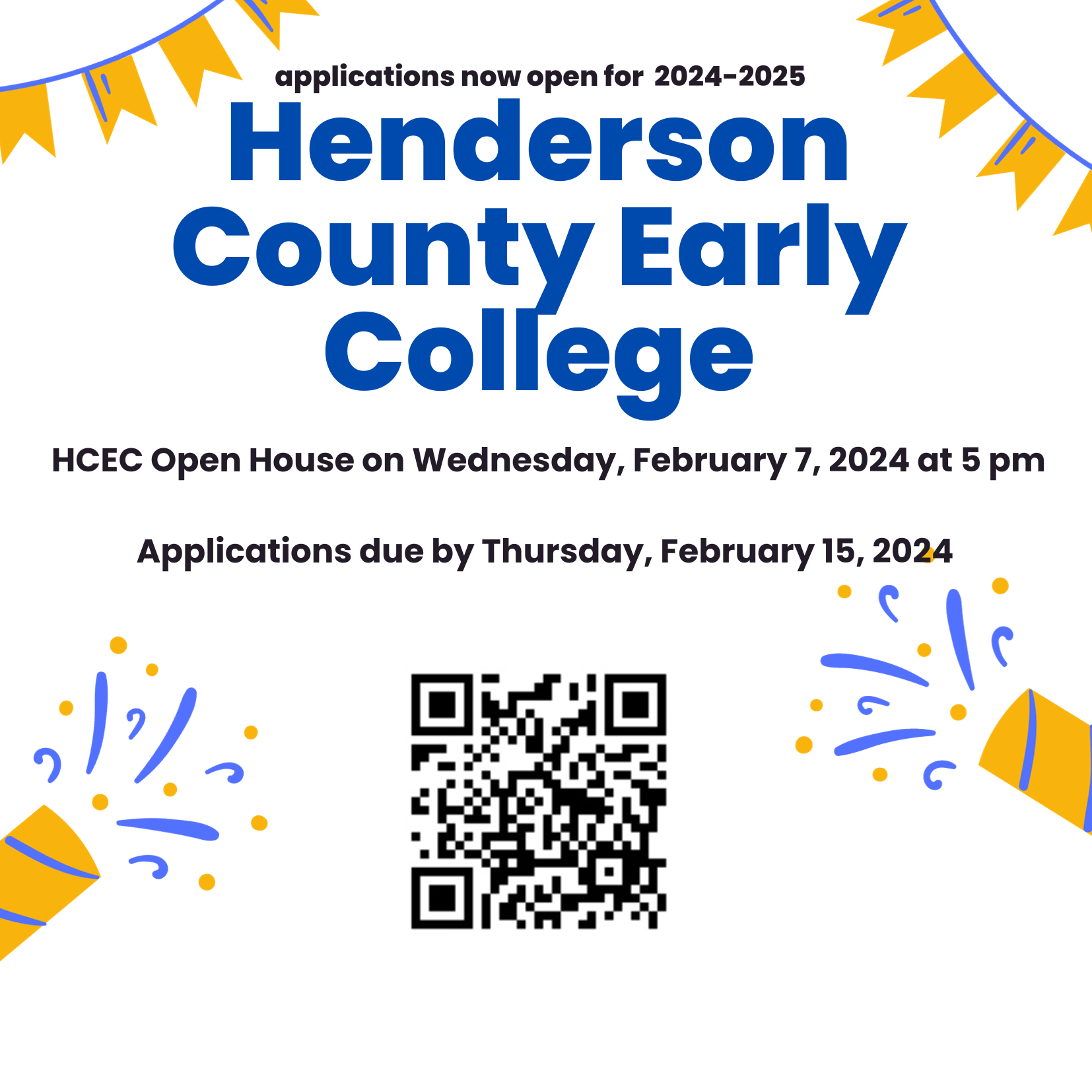